ครูปนัดดา ปัญฏีกา โรงเรียนดาราวิทยาลัย จังหวัดเชียงใหม่
เครือข่ายมูลนิธิสยามกัมมาจล โครงการเสริมศักยภาพการขับเคลื่อนเศรษฐกิจพอเพียงสู่สถานศึกษา
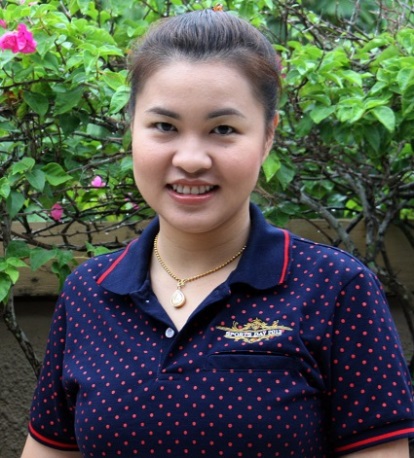 “ครูรุ่นใหม่ที่มีจิตวิญญาณความเป็น “ครู” ครูแจงเชื่อว่าหลักปรัชญาของเศรษฐกิจพอเพียงคือ หลักคิดที่ดีในการใช้ชีวิต และด้วยความคิดว่าการฝึกให้เด็กคิดได้ คิดเป็น การเรียนรู้ที่เด็กจะ “เข้าถึง” ได้มากคือ กิจกรรมที่เด็กต้องลงมือทำ (Active Learning) ครูแจงจึงใช้ทั้งกระบวนการโครงงานและกิจกรรมพัฒนาผู้เรียน ที่เด็กจะเป็นผู้ตั้งเป้าหมายการเรียนรู้ของตนเอง ครูเป็นเพียงที่เป็นที่ปรึกษาและกระตุ้นให้นักเรียนนำหลักปรัชญาของเศรษฐกิจพอเพียงมาใช้ในการทำงานด้วยการ “ตั้งคำถาม” สุดท้าย ครูพาสรุปความรู้ด้วยการถอดบทเรียน เป็นการจัดการเรียนรู้ที่ทำให้ผู้เรียนเข้าใจตนเอง มีภาวะผู้นำ เกิดความใฝ่เรียนรู้ และเห็นคุณค่าการนำปรัชญาของเศรษฐกิจพอเพียงไปใช้กับตนเอง และขยายผลสู่เพื่อน”
1
ครูอมรรัตน์  สีหะปัญญา (ครูส้ม) โรงเรียนแย้มจาดวิชชานุสรณ์ 
เครือข่ายโครงการ Teach For Thailand
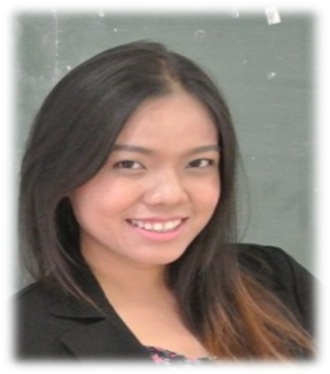 “... ครั้งแรกที่เห็นพฤติกรรมของเด็กหญิงที่แสดงออกมาในลักษณะที่รุนแรง และก้าวร้าว นั่นคือ เด็กหญิงคนผมเปีย ผิวคล้ำ อยู่ในภาวะอารมณ์โกรธ กำลังจะถูกครูฝ่ายปกครองทำโทษ สาเหตุเนื่องมาจาก เธอทะเลาะตบตีกับเพื่อน ทั้งยังปฏิเสธการถูกทำโทษจากครู  สำหรับส้มแล้วการที่เด็กคนหนึ่งถูกสังคมปฏิเสธนั้นไม่ใช่เรื่องธรรมดาทั่วไป แต่เป็นการลดคุณค่าของมนุษย์ลงในสถานที่ที่เรียกว่า สถานศึกษา...”
2
ครูสัญญา สอนบุญทอง โรงเรียนโรงเรียนห้วยเฮี๊ยะ อ.ปางมะผ้า จ.แม่ฮ่องสอน 
เครือข่าย ครูเจ้าฟ้ากรมหลวงนราธิวาสราชนครินทร์
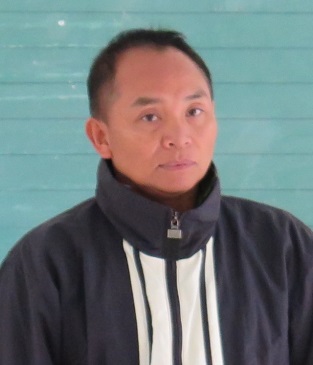 “ผมเน้นเรื่องวิชาการ ให้เขามีความรู้ติดตัวมากพอที่จะไปสอบแข่งขัน หรือไปต่อยอดความรู้อื่นๆ  และเรียนในชั้นสูงๆ จะทำให้เด็กภาคภูมิใจในตัวเอง.... เราต้องดูว่าเรื่องราวในชีวิตจริงของเด็กเป็นอย่างไร ไม่ใช่ก้มหน้าก้มตาสอนหนังสือ ตามหลักสูตรเพียงอย่างเดียว...สำหรับผม..รู้จักเด็กทุกคน รู้ว่าครอบครัวเขาเป็นอย่างไร ผมจึงสอนให้ได้ตามสาระมากกว่าสอนตามหลักสูตร เพราะถ้าเด็กได้สาระ แล้วเขาอยากพัฒนาตัวเอง เรื่องได้ตามหลักสูตรก็จะตามมา”
3
ครูอุดร ผ่องแผ้ว โรงเรียนบ้านกุดระหวี่  อ.เมืองยโสธร จ.ยโสธร (หน้า  37)
เครือข่าย สกว.ฝ่ายวิจัยเพื่อท้องถิ่น
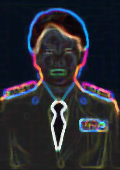 “กระบวนการงานวิจัยเพื่อท้องถิ่น วิธีการเริ่มต้นที่ครูล้อมวงคุยวิเคราะห์ปัญหาที่ผ่านมาของโรงเรียนร่วมกัน เห็นจุดเน้นให้ครูได้ใช้ทักษะการจัดการเรียนรู้ที่เน้นการมีส่วนร่วมในการออกแบบการเรียนรู้ร่วมกันของครู นักเรียน และชุมชน”
4
ครูมารศรี มิ่งศิริรัตน์  โรงเรียนสุรนารี  จังหวัดนครราชสีมา
เครือข่าย สสค.ครูสอนดี
“หนีเรียน ขาดระเบียบวินัย ทักษะการเรียนต่ำ ก้าวร้าว ทะเลาะวิวาท ล้วนเป็นปัญหาพฤติกรรมของนักเรียนระดับมัธยมศึกษาที่จะส่งผลกระทบต่ออนาคตของเด็ก  จึงได้พัฒนารูปแบบการสอนทักษะชีวิตที่เรียกว่า SANOOK Model มาสอดแทรกในกิจกรรมช่วงหลังเลิกเรียนและวันหยุดปิดเทอม กรณีน้องฟร้องจากเด็กเกเร ไม่สนใจเรียน โดดเรียน ได้เข้าร่วมโครงการห้องเรียนนอกเวลาฯ เห็นบทเรียนชีวิตจากรุ่นพี่ที่มาเล่าประสบการณ์ความผิดพลาดจนไม่สามารถเรียนต่อในสายวิชาที่ต้องการได้ ทำให้น้องฟร้องฉุกคิดและตั้งใจเรียน ค้นพบตัวเองว่าชอบเรียนภาษาอังกฤษ และตั้งใจจะสอบเข้าเรียนคณะมนุษยศาสตร์ เอกภาษาอังกฤษให้ได้”
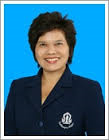 5
ข้อเสนอแนะ
ครูธีรภาพ แซ่เชีย (ครูซัน) โรงเรียนคลองหนองใหญ่
เครือข่ายครู Teach For Thailand
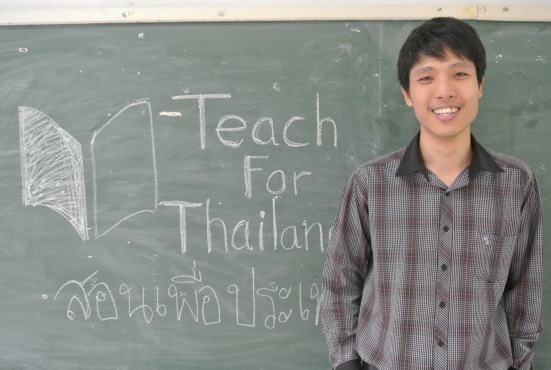 “... อาชีพครูก็เปรียบเหมือนคนดูแลสวนดอกไม้ ดอกไม้มีมากมายหลายชนิด ครูไม่ใช่เจ้าของสวน ครูเป็นเพียงผู้ดูแลที่ต้องเอาใจใส่อย่างดีที่สุด หมั่นรดน้ำ ใส่ปุ๋ย พรวนดิน รอให้เมล็ดแต่ละเมล็ดแตกเป็นต้นกล้า จากต้นกล้าจนกลายเป็นต้นไม้ใหญ่ ที่จะให้ความร่มรื่นแก่คนรอบข้างและสังคมที่อยู่…ผมเชื่อว่าคนเราทุกคนมีคุณค่า คนเราไม่ได้เกิดเพราะความบังเอิญ และทุกคนมีความพิเศษที่ซ่อนอยู่ ดังนั้นการที่ครูคนหนึ่งจะช่วยให้เด็กเห็นคุณค่าในตัวเอง เชื่อมั่นในตัวเองและรักตัวเอง รวมถึงการให้พวกเขากล้าที่จะฝันจึงเป็นสิ่งสำคัญยิ่ง...”
7
ครูรจนา กลิ่นหอม โรงเรียนมาบอำมฤตวิทยา จังหวัดชุมพร
เครือข่ายโรงเรียนวิถีพุทธ สพฐ.
“จากครูที่ทำเฉพาะหน้าที่ของตัวเองคือ สอนนักเรียนตามที่ได้รับมอบหมาย ทว่าเมื่อได้รับเลือกจากนักเรียนให้เป็นที่ปรึกษาโครงการคุณธรรม ทำให้ครูรจนา กลิ่นหอม เริ่มเปลี่ยนแปลงความคิด  ความจริงจังและจริงใจของนักเรียนแกนนำที่ช่วยเหลือเพื่อนที่มีพฤติกรรมเสี่ยง เป็นแรงบันดาลใจให้ครูรจนาถามตัวเองว่า “ในฐานะครู ได้ทำอะไรบ้างที่ช่วยเหลือเด็ก” และจากนั้นเป็นต้นมา ครูรจนาได้เข้าไปใกล้ชิด พูดคุยกับเด็กกลุ่มเสี่ยง ให้ความรัก ให้โอกาส ให้พื้นที่พวกเขาแสดงออกถึงศักยภาพของตัวเองผ่านกิจกรรมต่างๆ ความเปลี่ยนแปลงที่ดีขึ้นของเด็กนักเรียน เป็นพลังใจที่สำคัญของครูรจนา เป้าหมายในชีวิตของครูรจนาคือ เห็นลูกศิษย์ได้ดี ดำเนินชีวิตในสังคมได้อย่างมีความสุข ไม่ทำให้ตนเองและผู้อื่นเดือดร้อน”
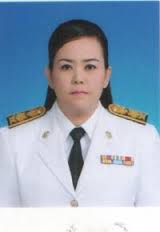 8
ครูพจมาน  เดชะ   โรงเรียนพร้าววิทยาคม จ.เชียงใหม่
เครือข่ายโรงเรียนวิถีพุทธ สพฐ.
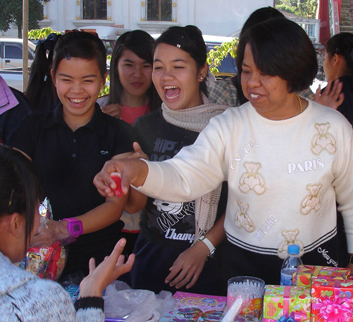 “ครูพจมาน ครูผู้ให้โอกาสกับเด็กทุกกลุ่ม โดยการมอบความรัก ความไว้วางใจ เข้าใจเด็ก รวมทั้งกิจกรรมเพื่อให้โอกาสเด็กได้แสดงศักยภาพของตัวเอง การสร้างความร่วมมือกับชุมชนในการจัดกิจกรรมที่เป็นประโยชน์ ผลของความมุ่งมั่นตั้งใจทำให้เด็กที่จะติดคุกด้วยข้อหายาเสพติดกลายเป็นประธานนักเรียน ทำให้เด็กเลิกสูบบุหรี่ ค้นพบเป้าหมายของตัวเองและสอบนายสิบตำรวจได้ หรือกรณีของเด็กหญิงที่ปัจจุบันเป็นครูแต่เดิมที่มีปัญหาชู้สาวแต่สามารถปรับเปลี่ยนพฤติกรรมจากโอกาสที่ได้รับจากครูพจมาน”
9
อุรวี  ศิริบูรณ์ โรงเรียนบ้านปะทาย 
เครือข่ายโรงเรียนลำปลายมาศ
“ปัญหาเด็กไม่อยากมาโรงเรียนด้วยสาเหตุจากครอบครัวของเด็กเอง หลังจากที่ครูอุรวี ได้เรียนรู้แนวคิดและกระบวนการจิตศึกษา มาใช้กับเด็กชั้น ป.4 ทำให้เด็ก 4 คน ที่ไม่อยากมาโรงเรียน และติดเกมส์ ผ่านกระบวนการจิตศึกษาที่ครูอุรวีดำเนินการไม่ขาดเรียน และเกมส์ลดลงหรือแทบจะไม่ไปเล่นเลย”
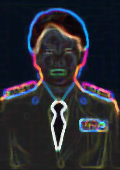 10
ครูศิริลักษณ์ ชมภูคำ โรงเรียนบ้านหินลาด อ.เมือง จ.มหาสารคาม
เครือข่าย  ศูนย์พัฒนาวิชาการเพื่อการเรียนรู้ ม.มหาสารคาม
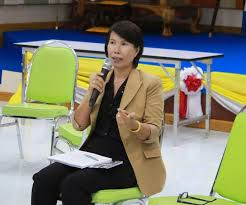 “ ห้องเรียนของครูจะต้องเป็นห้องเรียนที่มีความสุข มีคุณครูที่ยิ้มแย้มแจ่มใส มีสายตาที่อ่อนโยน มองเด็กที่อยู่ตรงหน้าเหมือนลูกคนหนึ่งที่ครูจะต้องดูแลเขาด้วยความรู้สึกที่เต็มใจไม่ว่าเขาจะบกพร่องอะไรจะมากน้อยแค่ไหนครูจะต้องมองข้ามสิ่งเหล่านี้ทั้งหมด แต่สิ่งที่ครูจะต้องคิดและลงมือทำอย่างประณีต ด้วยความรักเป็นต้นทุนในการที่จะดูแลแก้ไขเขาให้ผ่านพ้นความบกพร่องนั้นไปได้ด้วยเวลาที่สั้นที่สุด ”
11
ข้อเสนอแนะ
ครูอันเร ไชยเผือก โรงเรียนลาซาลจันทบุรี จังหวัดจันทบุรี
เครือข่ายมูลนิธิสยามกัมมาจล โครงการเสริมศักยภาพการขับเคลื่อนเศรษฐกิจพอเพียงสู่สถานศึกษา
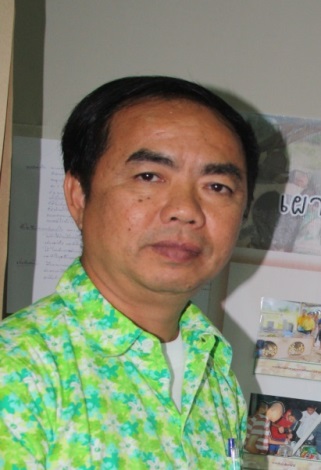 “กลุ่ม “เด็กเสี่ยง” ของนักเรียนระดับมัธยมปลาย ทั้งเด็กหนีเรียน ติดเกม ยาเสพติด เป็นปัญหาที่จะส่งผลกระทบต่ออนาคตของเด็ก ซึ่งครูต้องให้ความสนใจช่วยเหลือเป็นพิเศษ ครูอันเรจึงคิดใช้กิจกรรมพัฒนาผู้เรียน ตั้งชุมนุม “คนเอาถ่าน” ใช้กิจกรรมค่ายเป็นเครื่องมือสร้างความสัมพันธ์ที่ใกล้ชิดระหว่างครูและเด็ก และครูใช้กระบวนการคิดแบบไตร่ตรอง ตั้งคำถามเพื่อให้เด็กได้คิดวิเคราะห์อย่างลึกซึ้ง ได้เรียนรู้บทเรียนจากรุ่นพี่ที่มาเล่าประสบการณ์การปรับเปลี่ยนตนเอง และตั้งปณิธาน “ลด ละ เลิก” อบายมุข กิจกรรมที่ตอกย้ำซ้ำทวนบ่อยๆ ทำให้เด็กได้คิด และค่อยๆ ปรับเปลี่ยนพฤติกรรม หันมาสนใจเรียน เห็นคุณค่าของตนเอง และพัฒนาคุณลักษณะเชิงบวกมากขึ้น”
13
ครูขนิษฐา อาษาชำนาญ  (ครูอ้อย) ร.ร.อนุบาลสตูล จ.สตูล
เครือข่ายมูลนิธิสดศรี-สฤษดิ์วงศ์ และเครือข่าย สกว.ฝ่ายวิจัยเพื่อท้องถิ่น
“ครูผู้มีความมุ่งมันและเชื่อมั่นในการเปลี่ยนแปลงจากการบ่มเพาะทักษะต่างๆ ให้เด็กตั้งแต่เล็ก โดยใช้กระบวนการวิจัย การโค้ช และสร้างการเรียนรู้จากสถานการณ์จริง รวมทั้งการอบรมบ่มนิสัยให้เด็กเป็นพลเมืองที่ดีจากกิจกรรมการเรียนการสอน ให้เด็กได้คิดแสวงหาความรู้ได้เอง แทนที่จะให้ปลาไปกิน ก็ให้เป็นเครื่องมือ ให้เขาไปหาเองได้ เด็กสามารถตัดสินใจได้บนพื้นฐานของเหตุผล บนสถานการณ์หรือบริบทที่เปลี่ยนไปได้  ส่งผลให้น้องเวฟเป็นผู้แสวงหาความรู้มีทักษะชีวิต ฝึกคิดและตั้งคำถามเป็น มีความกล้าแสดงออก มีเหตุและผล”
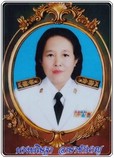 14
ครูยุคลธร สังข์สอน โรงเรียนอนุบาลพิจิตร จังหวัดพิจิตร
เครือข่าย สสค.ครูสอนดี
“นักเรียนที่ออกจากโรงเรียนกลางคัน หากปล่อยให้เขาออกมาสู่สังคมทั้งที่ยังไม่มีความพร้อม ขาดโอกาส เขาอาจต้องกลายเป็นโจร ... เราเป็นครูของเขา หน้าที่ของเราสามารถฉุดเขาขึ้นมาได้ ทำให้เขามีโอกาสยืนอยู่ในสังคมและเป็นคนดี  จึงได้รวมตัวกันกับครูในโรงเรียนต่างๆ ที่มีจิตอาสา เรียกว่า กลุ่ม “ครูปราณี” เป็นกระบวนการติดตามให้เด็กที่ออกกลางคันได้เข้ามาศึกษาต่อใน “ระบบการศึกษานอกระบบ” กรณีน้องณัชชา เด็กใฝ่ดี ที่พลาดพลั้งในชีวิต ตั้งครรภ์ในวัยเรียนที่กำลังขึ้น ชั้น ม.3 แต่ได้รับโอกาสจาก “การศึกษานอกระบบ” จึงทำให้มีโอกาสเรียนต่อจนจบชั้นมัธยมศึกษาปีที่ 3 ปัจจุบันกำลังศึกษาอยู่ระดับ ปวช.2 และคิดว่าจะเรียนต่อไป”
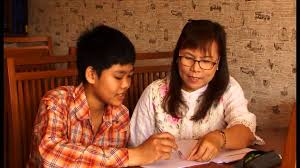 15
ครูนฤมล แก้วสัมฤทธิ์ ศูนย์การเรียนชุมชนชาวไทยภูเขา“แม่ฟ้าหลวง” บ้านกรูโบ จังหวัดตาก
เครือข่าย
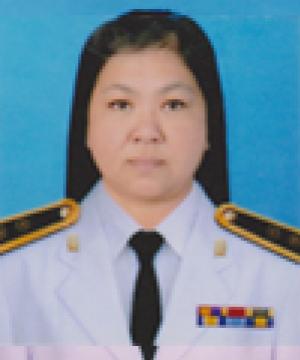 “วิถีชีวิตภายในศูนย์ฯ สะท้อนภาพความเป็นครูที่มีจิตวิญญาณ และมีคุณธรรม ต่อเหล่าศิษย์ตัวน้อยของครู ที่เน้นสอนให้เด็กเป็นคนดีมากกว่าคนเก่ง ผ่านกระบวนการสร้างการเรียนรู้ผ่านการปฏิบัติจริง เชื่อมโยงสู่ชุมชน พัฒนาให้เกิดทักษะที่ดีไปพร้อมๆ กับการมีคุณธรรมและจริยธรรม จึงทำให้เด็กหลายคนมีทักษะชีวิตที่ดี มีโอกาสได้รับทุกการศึกษาไปศึกษาต่อในระดับที่สูงขึ้น สามารถประคับประคองชีวิตตัวเองให้ประสบความสำเร็จอย่างมีความสุขได้”
16
ครูไกรสร วงศ์เอื้อเวทย์ โรงเรียนนราสิกขาลัย  จังหวัดนราธิวาส (หน้า 86) 
เครือข่ายโรงเรียนวิถีพุทธ สพฐ.
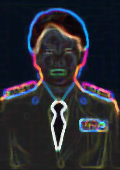 “สถานกาณ์ความรุนแรงใน 3 จังหวัดชายแดนใต้ยังคงยืดเยื้อ ต้องยอมว่ามีการเปลี่ยนแปลงขึ้นกับคนพุทธและมุสลิมในพื้นที่ ครูจึงมีเป้าหมายอยากให้เด็กมีคุณธรรมความดีเป็นที่ตั้ง จึงเกิดโครงการคุณธรรมเยาวชนทำดีถวายในหลวง ...กิจกรรมการเรียนรู้ที่สามารถดึงศักยภาพของเด็กๆ ออกมาได้ เริ่มจากการคิดเอง ออกแบบการดำเนินการต่างๆ เอง เกิดความรู้สึกเป็นเจ้าของในการแก้ปัญหานั้น เด็กจะได้พัฒนาเรื่องคุณธรรมอย่างชัดเจน มีจิตอาสา  เสียสละ นึกถึงผู้อื่นและส่วนรวม  นอกจากนี้การลงมือทำจริงยังทำให้รู้จักคิดสังเคราะห์  คิดริเริ่มสร้างสรรค์  แล้วยังพัฒนาเรื่องภาวะผู้นำ การทำงานเป็นทีมด้วย”
17
ข้อเสนอแนะ
ครูชิสากัญญ์ พลายด้วง โรงเรียนบ้านท่าเสา จังหวัดระยอง 
เครือข่ายมูลนิธิสดศรี-สฤษดิ์วงศ์ และ เครือข่ายสถาบันวิจัยระบบการศึกษา มหาวิทยาลัยมหาสารคาม
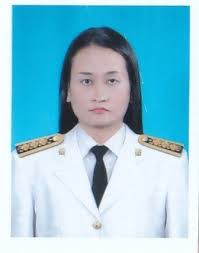 “ครูกุ้งมุ่งหวังในการพัฒนาทักษะการคิด กระบวนการเรียนรู้ การพัฒนาทักษะชีวิต และสร้างลักษณะนิสัยที่ดีโดยการจัดการเรียนการสอนแบบโครงงาน โดยทำหน้าที่เป็นผู้อำนวยความสะดวกในการเรียนรู้ ผลการจัดกิจกรรมทำให้เห็นความมุ่งมั่นและเป้าหมายที่ชัดเจนของเด็ก เกิดความรับผิดชอบ รู้หน้าที่ มีเหตุมีผล กล้าแสดงออก กระตืนรืนร้น ใฝ่รู้ จากการหาคำตอบ รวมถึงความสามารถในการเข้าสังคมและให้เกียรติผู้อื่นผ่านกิจกรรมต่างๆ ซึ่งสะท้อนถึงลักษณะนิสัยที่ส่งเสริมให้อยู่ในสังคมได้ดีในตัวเด็ก”
19
ครูอรุณวรรณ  กลั่นกลึง (ครูตุ้ม) โรงเรียนท้ายหาด จังหวัดสมุทรสงคราม
เครือข่าย สสค. ครูสอนดี และเครือข่ายโครงการเพาะพันธุ์ปัญญา สกว.
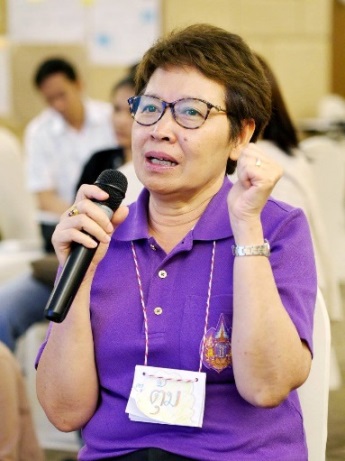 “เด็กนักเรียนด้อยโอกาส ผลการเรียนต่ำ ขาดเรียน หนีเรียน ขอมาเรียนกับครูตุ้มในวิชาวิทยาศาสตร์ กระบวนการจิตปัญญาศึกษาและโครงงานฐานวิจัยจึงเป็นแนวทางที่ครูตุ้มนำมาใช้ในการสร้างการเรียนรู้กับเด็กกลุ่มนี้ผ่านกิจกรรมสร้างบ้านปลาร่วมกับชุมชน การเป็นเข้าของการเรียนรู้ของเด็กได้ซึมซับและปรับเปลี่ยนพฤติกรรมให้เด็กมาเรียน ไม่หนีเรียน การช่วยเหลือกันในการทำกิจกรรม กล้าแสดงออก รับผิดชอบและยอมรับผู้อื่น”
20
ครูไสว อุ่นแก้ว  โรงเรียนขุนหาญวิทยาสรรค์  จังหวัดศรีสะเกษ
เครือข่ายโครงการเพาะพันธุ์ปัญญา สกว.
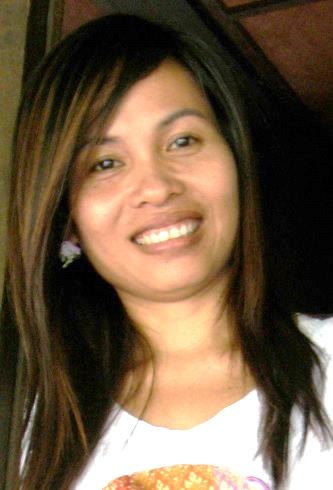 “การสร้างนิสัยที่ดีให้กับนักเรียนด้วยการสอนโครงงานฐานวิจัย: ความมุ่งมั่นตั้งใจของครูไสว ในการทำให้เด็กได้มีโอกาสได้ค้นพบตัวเอง ได้แสดงศักยภาพหลายๆ ด้าน โดยใช้โครงงานบนฐานวิจัยเป็นเครื่องมือที่จะทำให้เด็กได้เติบโตทั้งวิชาความรู้และใช้หลักจิตปัญญาในการขัดเกลาอบรมบ่มเพาะนิสัยที่ดีงาม รวมทั้งการปลุกและขยายแรงบันดาลใจของเด็กให้พองโตตามศักยภาพที่แตกต่างของแต่ละคน  กรณีของแพมทีน จากคนที่ใจร้อน เพื่อนไม่อยากเข้าใกล้ ชอบด่าเพื่อน กลายเป็นคนใจเย็น ควบคุมอารมณ์ได้ ให้อภัยเพื่อนที่ไม่คุยกันมาสองปี  รวมทั้งกรณีของลูกหมีเป็นคนใจร้อนเช่นกัน ชอบพูดเสียงดัง แต่ปรับเปลี่ยนเป็นคนที่ระงับอารมณ์ตนเองได้ การเปลี่ยนแปลงที่เกิดขึ้นกับเด็กจะเป็นกำลังใจและแรงบันดาลใจให้ครูต่อไป”
21
ศรีวรรณ  ฉัตรสุริยวงศ์ (ครูแอน) โรงเรียนบ้านปล่องเหลี่ยม
เครือข่าย Teacher Coaching
“ครูผู้มีเมตตาต่อศิษย์ เข้าใจปัญหาและมุ่งมั่นหาแนวทางแก้ไขปัญหาให้กับเด็ก ด้วยวิธีการที่หลากหลายตามสถานการณ์ที่เกิดขึ้นกับเด็ก กรณีเด็กหญิงปลา มีนิสัยก้าวร้าว ครูมอบความรักความเมตตา เป็นแบบอย่างที่ดีและเด็กค่อยๆซึมซับพฤติกรรมที่ดีเข้าไปทุกวัน กรณีของเด็กชายเป้ ชอบก่อกวนในห้องเรียนครูแอนใช้วิธียึดหยุ่นและประนีประนอม ปัจจุบันเป้จบการศึกษาไปขายน้ำผลไม้ กรณีของเด็กพิสิฐ เด็กพิการเป็นโปลิโอ มีนิสัยก้าวร้าว เก็บตัว ด้วยความรัก ความจริงใจและเมตตาจากครูแอน จนตั้งเป้าจะเรียนคอมพิวเตอร์เหมือนครูแอน ปัจจุบันเป็นกำลังสำคัญในการเลี่ยงดูครอบครัว”
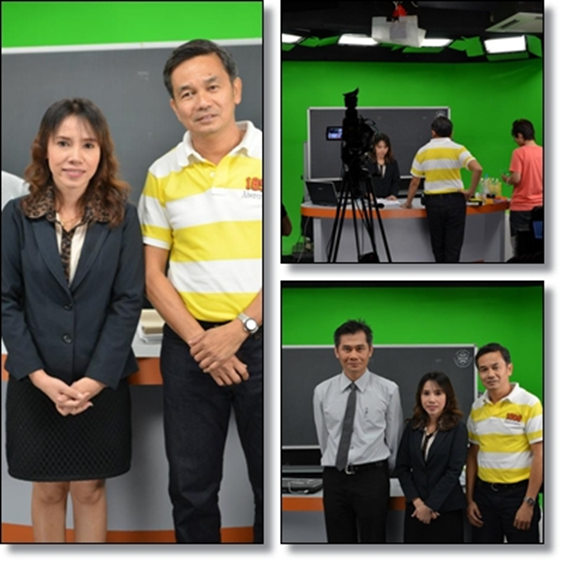 22
ข้อเสนอแนะ